Instruction-Level Parallelism
CS448
1
Instruction Level Parallelism (ILP)
Pipelining 
Limited form of ILP
Overlapping instructions, these instructions can be evaluated in parallel (to some degree)
Pipeline CPI = Idea pipeline CPI + Structural Stalls + RAW stalls + WAR stalls + WAW stalls + Control Stalls
Focus now on the Control Stalls!
Methods to reduce the control stalls
Will use both hardware and software (i.e. compiler) methods
2
Techniques
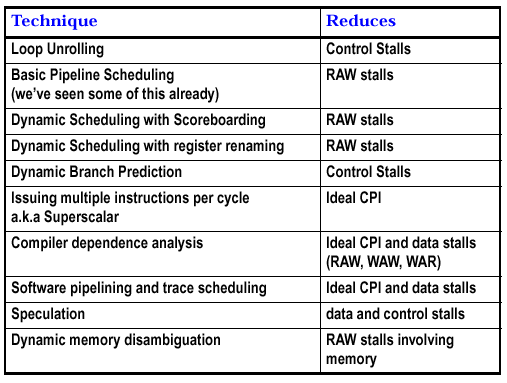 3
ILP and Basic Blocks
Basic Block
Straight line code without any branches except entry and exit
I.e. real code consists of multiple basic blocks connected via branches
Branch frequency was 15%
If evenly distributed, this means a branch every six or seven instructions
Means basic blocks are pretty small, not too much to exploit for parallelism
To get better performance we must exploit ILP across multiple basic blocks
Easiest target is the LOOP
4
Loop Level Parallelism
Trivial Example
for (i=1; i<=1000; i++)
		   x[i] = x[i] + y[i];
Note
No dependence between data values in iteration i and iteration i+1, so each loop iteration is truly independent
We could execute all 1000 of these in parallel if we could!
Since independent, No data hazards  No stalls
BUT
There is a branch to implement the loop, ruining all this nice parallelism
The prediction is pretty easy here, but in general it may be more difficult
Vector Processor Model
If we could execute four adds in parallel, we could have a loop up to 250 and simultaneously add x[i], x[i+1], x[i+2], x[i+3]
5
Assumptions - Latency
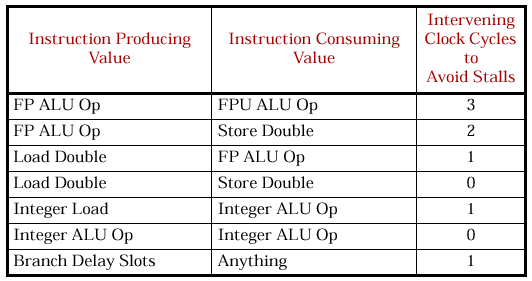 Assume we need the following intervening cycles to avoid stalls
6
Loop with a Scalar
Adding a scalar value within a loop:
for (i=1000; i>0; i--)
		   x[i] = x[i] + s;
Convert to MIPS
R2 precomputed to store last address of x to operate on
Loop: 		L.D		F0, 0(R1)	; F0 gets x[i]
				ADD.D		F4, F0, F2	
				S.D		0(R1), F4
				DADDUI	R1, R1, #-8	;  doubleword
				BNE		R1,R2, Loop	;  Repeat if R1!=R2
Let’s see how this loop executes without any special scheduling
7
No Scheduling – Loop w/ Scalar
Loop:		L.D		F0,0(R1)		Cycle 1
		stall					Cycle 2
		ADD.D	F4, F0, F2		Cycle 3
		stall					Cycle 4
		stall					Cycle 5
		S.D		0(R1), F4		Cycle 6
		DADDUI	R1, R1, #-8		Cycle 7
		stall					Cycle 8
		BNE		R1, R2,Loop		Cycle 9
		stall					Cycle 10

Total of 10 clocks per iteration!
For 1000 iterations, 10000 cycles
8
Optimized, Scheduled Version
Original:	L.D		F0, 0(R1)	; F0 gets x[i]
		ADD.D		F4, F0, F2	
		S.D		0(R1), F4
		DADDUI		R1, R1, #-8     ;doubleword
		BNE		R1, R2, Loop  ;Repeat
Move S.D after BNE into the delay slot, move DADDUI up!
New:		L.D		F0, 0(R1)	; F0 gets x[i]
		stall
		ADD.D		F4, F0, F2
		DADDUI		R1, R1, #-8
		stall
		BNE		R1, R2, Loop	;  Repeat
		SD		8(R1), F4
Have to add 8 as SD’s offset because we already subtracted 8 off!
From 10 to 7 cycles per iteration (7000 cycles total)
Not a trivial computation, many compilers won’t do this
9
Loop Unrolling
In the previous example, there were 3 cycles that did work in the loop (LD, SW, ADD) and 3 cycles that were just overhead to control the loop (SUB, BNE, stall)
To get more instructions doing work relative to control instructions
We need to make our loop body larger
Can do this be replicating the loop body multiple times, and adjusting the loop termination code
Obviously can’t do it for the entire loop, if the loop iteration is high
Called loop unrolling
Tradeoff:  Longer code, but higher ILP
10
Loop Unrolling Example
Four copies of the loop body per iteration
Loop:	L.D		F0, 0(R1)
	ADD.D 	F4, F0, F2
	S.D		0(R1), F4	; Drop DADDUI and BNEZ
	L.D		F6, -8(R1)
	ADD.D 	F8, F6, F2
	S.D		-8(R1), F8	; Drop DADDUI and BNEZ
	L.D		F10, -16(R1)
	ADD.D 	F12, F10, F2
	S.D		-16(R1), F12	; Drop DADDUI and BNEZ
	LD		F14, -24(R1)
	ADDD 	F16, F14, F2
	SD		-24(R1), F16
	DADDUI	R1, R1, #-32
	BNE		R1, R2, Loop
Without scheduling, a stall after every instruction, 28 cycles per iteration,
28*250 = 7000 cycles total
11
Scheduling the Unrolled Loop
Loop:	L.D	 F0, 0(R1)
	L.D	 F6, -8(R1)
	L.D	 F10,-16(R1)
	L.D	 F14,-24(R1)
	ADD.D  F4, F0, F2
	ADD.D  F8, F6, F2
	ADD.D  F12, F10, F2
	ADD.D  F16, F14, F2
	S.D	 0(R1), F4
	S.D	 -8(R1), F8
	DADDUI R1, R1, #-32
	S.D	 16(R1), F12
	BNE	 R1, R2, Loop
	S.D	 8(R1), F16	; -24=8-32
Shuffle unrolled loop instead of concatenating

No stalls!  Must incorporate previous tricks of filling the delay slot

14 instructions, 14*250 = 3500 cycles total
12
Stuff to Notice
Eight unused registers
Could have unrolled 8 instead of 4 loop iterations without any register conflicts
What if we have a remainder?  E.g. our loop was 1002, not evenly divisible by 4
Just compute the extra N mod L blocks independently before or after the unrolled loop
Tricky to unroll the loop, even this simple one
3 types of dependence: data, name, and control
13
Data Dependence
Occurs when either
Instruction I produces a result used by instruction J
Instruction J is data dependent on instruction K, and instruction K is data dependent on instruction I
L.D		F0, 0 (R1)
ADD.D	F4, F0, F2
S.D		0(R1), F4
or
DADDUI	R1, R1, #-8
BNE		R1, R2, Loop
Introduces possible RAW hazards
Whether there is an actual hazard depends on the pipeline, forwarding mechanisms, split cycle, etc.
Compiler identifies these with static dataflow analysis
14
Name Dependence
Occurs when
2 instructions use the same register name without a data dependence
If I precedes J
I is antidependent on J when J writes a register that I reads
a WAR hazard
ordering must be preserved to avoid the hazard
I is output dependent on J if both I and J write to the same register
WAW hazard
E.g. occurs if we unroll a loop but don’t changing the register names
This can be solved by renaming registers via the compiler, or we can also do this dynamically
15
Name Dependence Example
Part of unrolled loop, always going to F0:
Loop:	L.D	  F0, 0(R1)

	ADD.D F4, F0, F2

	S.D	0(R1), F4	

	L.D	F0, -8(R1)

	ADD.D F4, F0, F2

	S.D	-8(R1), F4
Name dependencies force execution stalls to avoid potential WAW or WAR problems

Eliminated by renaming the registers as in earlier example
16
Control Dependences
Occurs when
Conditional branch exists and we have instructions after the branch that may or may not be executed
Constraints to maintain dependencies
instructions controlled by the branch cannot be moved before the branch (e.g. put part of a “then” before the “if”)
an instruction not controlled by the branch cannot be moved after the branch (e.g. put a statement before the “if” and put it into the “then”)
Once in a while we can violate these constraints and get away with it…
17
Preserving Control Dependence
Should preserve the exception behavior
Assume no delay branches
No data dependence in the following:
BEQZ  R2, SomeLabel
LW	   R1,0(R2)
Safe to move this to the following?
LW	   R1,0(R2)
BEQZ  R2, SomeLabel
If we ignore the control dependence, if the load instruction generates an exception (e.g. memory protection fault) we get a different behavior
18
Preserving Control Dependence
Should preserve the data flow
Assume no delay branches
     ADD   R1, R2, R3
     BEQZ  R4, L
     SUB     R1, R5, R6
L:  OR       R7, R1, R8
R1 in the OR depends on if we took the branch or not
OR is also data dependent on the ADD, SUB
Must preserve the control dependence of the SUB on the branch to prevent an illegal change to the data flow
19
Some Examples
for (i=1; i<=100; i++) {
	A[i+1]=A[i]+C[i];		// S1
	B[i+1]=B[i]+A[i+1];		// S2
}
Can usually find dependences via source code
Observations of dependencies:
   S1 uses S1 value produced in an earlier iteration
   S2 uses S2 value produced in an earlier iteration
   S2 uses an S1 value produced in the same iteration

Implications:
    Values dependent on the earlier iteration are called
     loop carried dependent; order must be preserved
 
     non- loop carried dependences we can try and execute in
     parallel (but not in this case, due to other dependency)
20
One More Example
for (i=1; i<=100; i++) {
	A[i]=A[i]+B[i];		// S1
	B[i+1]=C[i]+D[i];		// S2
}
S1 uses previous value of S2, but despite the loop-carried dependence this is not circular, since neither statement depends on itself

S2 doesn’t depend on S1
   Implies S2 can be moved!
No more loop carried dependence so we can unroll the loop and expect good performance gains!
A variety of these transformations possible, but tricky
A[1]=A[1]+B[1]
for (i=1; i<=99; i++) {
	B[i+1]=C[i]+D[i];
	A[i+1]=A[i+1]+B[i+1];
}
B[101]=C[100]+D[100]
21
Instruction-Level ParallelismDynamic Branch Prediction
22
Reducing Branch Penalties
Previously discussed – static schemes
Move branch calculation earlier in pipeline
Static branch prediction
Always taken, not taken
Delayed branch
Loop unrolling
Good, but limited to loops
This section – dynamic schemes
A more general dynamic scheme that can be used with all branches
Dynamic branch prediction
23
Dynamic Branch Prediction
Becomes crucial to any processor that tries to issue more than one instruction per cycle
Scoreboard, Tomasulo’s algorithm we will see later operate on a basic block (no branches)
Possible to extend Tomasulo’s algorithm to include branches
Just not enough instructions in a basic block to get the superscalar performance
Result
Control dependencies can become the limiting factor
Hard for compilers to deal with, so may be ignored, resulting in a higher frequency of branches
Amdahl’s Law too
As CPI decreases the impact of control stalls increases
24
Branch Prediction Buffer
Simplest Scheme – one bit Branch Prediction Buffer (BPB) aka Branch History Table (BHT)
Idea
Take low order bits of the address of branch instruction, and store a branch prediction in the BHT 
Can be implemented in a fashion very similar to cache
BHT
Instruction Stream
10F00:  LD R1, 1000(R0)
10F04:  BEQZ L1
Set bit to
actual result
of the branch
00          Taken
…
04       Not Taken
..
FF          Taken
Get from PC
25
Simple and Effective, But…
Aliasing Problem
branches with same lower order bits will reference the same entry if we get unlucky, causing mutual prediction
Counter-argument: there’s no guarantee that a prediction is right so it might not matter
Avoidance
Same ideas as in caching
Make the table bigger
Not much of a problem since it’s only a single bit we are storing
Can try other cache strategies as well, like set-associative mapping
Shortcomings with loops
always mispredict twice for every loop
Mispredict upon exiting a loop, since this is a surprise
If we repeat the loop, we’ll miss again since we’ll predict to not take the branch
Book example: branch taken 90% of time predicted 80% accuracy
26
Solution to Loops – N bit Prediction
Use a finite state automata with 2n states
Called an n-bit prediction
Most common is to use 2 bits, giving 4 states
Example below will only miss on exit
NT
Predict taken
11
Predict taken
10
T
T
NT
T
NT
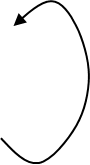 Predict not taken
01
Predict not taken
00
NT
T
27
Implementation
Separate Branch History Cache Buffer
associated with the IF stage (using the PC) but we don’t know if this is a branch until the ID stage
but IF stage knows the target address and hence the index
at ID if it’s a branch then the prediction goes into effect
This is still useful for most pipelines
Not useful for pipeline in our improved MIPS example
branch resolution happens in ID stage for improved MIPS (in EX for original MIPS)
so this model doesn’t improve anything for the improved MIPS, we would need the predicted branch by the ID stage so we could be fetching it while decoding!  Possible to always fetch or decode branches in IF but then this makes the IF stage longer
Instruction cache extension
hold the bits with the instruction in the Instruction Cache as an early branch indicator 
Increased cost since the bits will take up space for non- branch instructions as well
28
Does It Work?
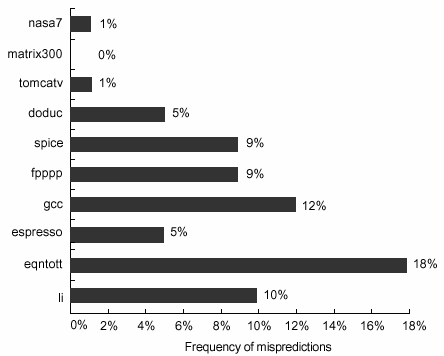 SPEC89
Prediction accuracy for 4K two-bit prediction buffer
Somewhat misleading for the scientific programs (top three)
29
Increased Table Size
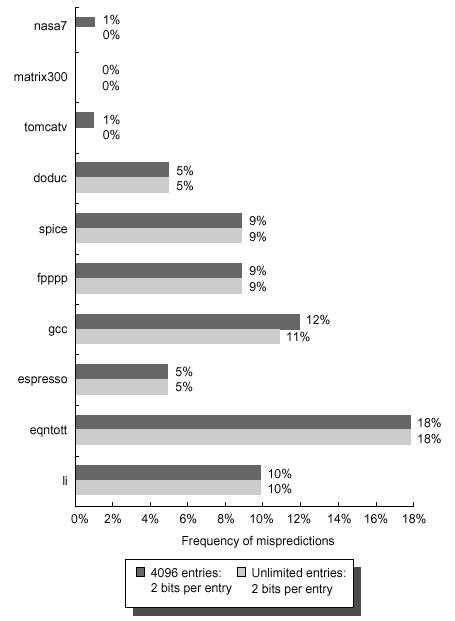 Increasing the table size helps with caching, does it help here?

We can simulate branch prediction quite easily.  The answer is NO compared to an unlimited size table!

Performance bottleneck is the actual goodness of our prediction algorithm
30
Improving Branch Prediction
Let’s look at an example of the types of branches that our scheme performed poorly on
if (aa==2) aa=0;
if (bb==2) bb=0;
if (aa!=bb) { …. }
If the first two branches are not taken, then we will always take the third
But our branch prediction scheme for the third branch is based on the prior history of the third branch only, not on the behavior of other branches!
Will never capture this behavior with the existing model
Solution
Use a correlating predictor, or what happened on the previous (in a dynamic sense, not static sense) branch
Not necessarily a good predictor (consider spaghetti code)
31
Example – Correlating Predictor
Consider the following code fragment
if (d==0) d=1;
if (d==1) { … }
Typical code generated by this fragment
      BNEZ  R1, L1                 ;  check if d==0           B1
      ADDI  R1, R0, #1           ;  d1
L1: SEQI   R3, R1, #1           ;  Set R3 if R1==1
       BNEZ R3, L2                 ;  Skip if d!=1              B2
L2: …
Let’s look at all the possible outcomes based on the value of d going into this code
32
Example – Correlating Predictor
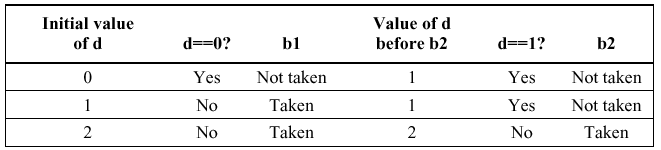 Any value not 0 or 1
If b1 not taken, then b2 not taken, all the time!

Worst-case sequence: all predictions fail!
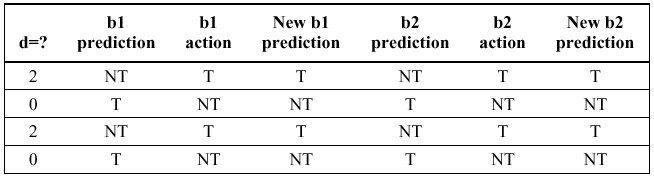 33
Solution – Use correlator
Use a predictor with one bit of correlation
i.e. we remember what happened with the last branch to predict the current branch
Think of this as the last branch has two separate prediction bits
One bit assuming the last branch was taken
One bit assuming the last branch was not taken
Pair the prediction bits:  first bit is the prediction if the last branch is not taken, second bit is the prediction if the last branch is taken
Leads to 4 possibilities: which way the last one went chooses the prediction
(Last-taken, last-not-taken) X (predict-taken, predict-not-taken)
34
Single Correlator
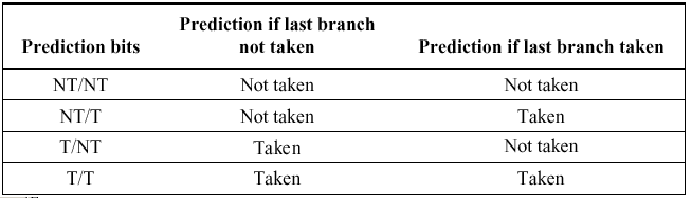 Notation a bit confusing since we have two interpretations
taken/not-taken :  for what really happened last branch, and prediction
Behavior using one-bit of correlation : every branch correct except first
Start in NT/NT state for both branches; prediction in bold
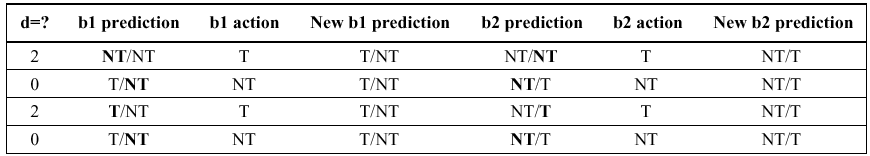 35
Predictors in General
Previous example a (1,1) predictor
Used last 1 branches, with a 1 bit predictor
Can generalize to a (m, n) predictor
M = number of previous last branches to consider
Results in 2m branch predictors, each using n bits
Total number of bits needed
2m * n * Number_of_entries_selected_in_table
E.g. (2, 2) with 16 entries = 128 bits  
Shown on next slide
Can implement in hardware without too much difficulty
Some shifters needed to select entries
(1,1) and (2,2) and (0,2) the most interesting/common selections
36
(2,2) buffer with 2 bit history
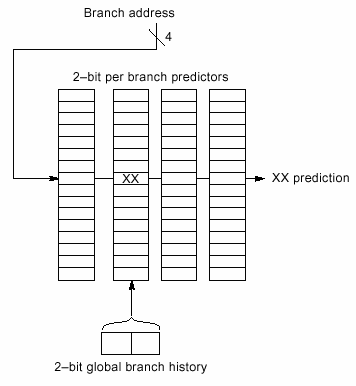 37
Performance of Predictors?
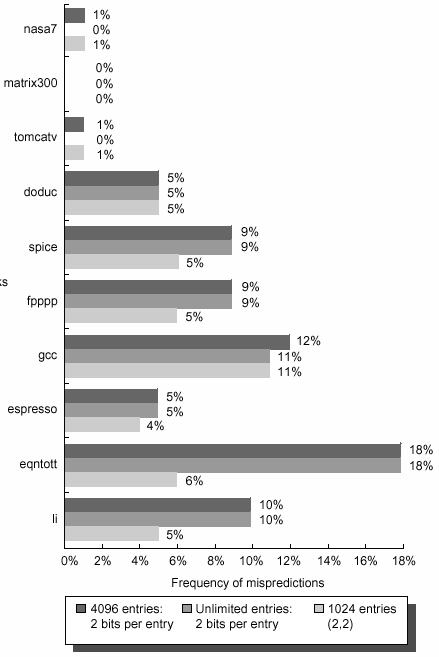 SPEC 89 Benchmark
Improves performance, but of course with the extra cost
Note no improvement in first few cases, but no decrease in performance either
Big win here!
38
Branch Target Buffers
How can we use branch prediction on improved MIPS?
As indicated earlier, we need the branch target during the IF stage
But we don’t know it’s a branch until ID …  stuck?
Solution
Use the address of the current instruction to determine if it is a branch!   Recall we have the Branch History Buffer
BHT
Instruction Stream
10F04:  BEQZ L1
00          Taken
…
04       Not Taken
..
FF          Taken
Will change and rename to Branch Target Buffer/Cache
Get from PC
39
Branch Target Buffer
Need to change a bit from Branch History Table
Store the actual Predicted PC with the branch prediction for each entry
If an entry exists in the BTB, this lets us look up the Predicted PC during the IF stage, and then use this Predicted PC for the IF of the next instruction during the ID of the branch instruction
40
BTB Diagram
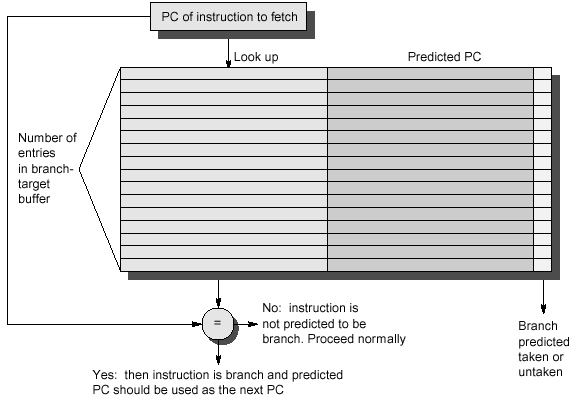 41
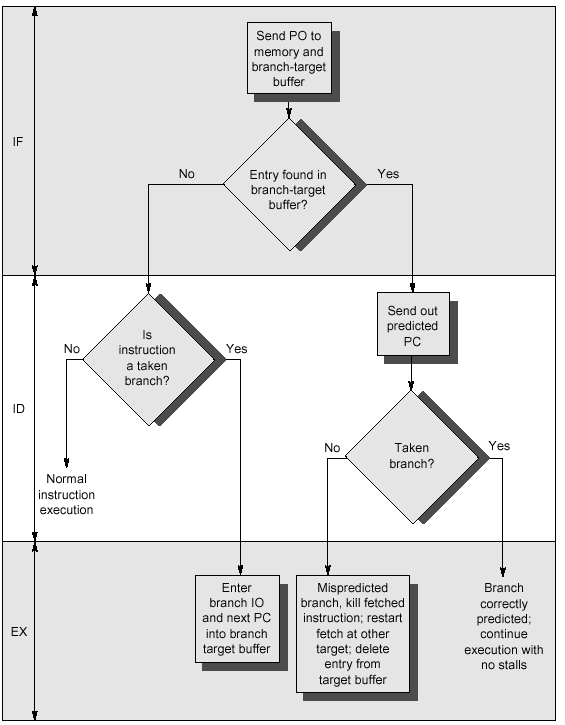 Steps in our MIPS Arch
This really means
correct prediction
42
Penalties
Branch penalties for incorrect predictions are shown below
No delay if prediction correct
Two cycle penalty if incorrect
One to discover the wrong branch was taken
One to update the buffer (might be able to overlap this with other stages)



Penalty not too bad here, but much worse for many other machines (e.g. with longer pipelines)
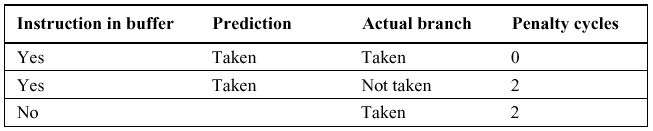 43
Other Improvements
Branch Folding
Store the target instruction in the cache, not the address
We can then start executing this instruction directly instead of having to fetch it! 
Branch “disappears” for unconditional branches
Will then update the PC during the EX stage
Used with some VLIW architectures (e.g. CRISP)
Increases buffer size, but removes an IF stage
Complicates hardware
Predict Indirect Jumps
Dynamic Jumps, target changes
Used most frequently for Returns 
Implies a stack, so we could try a stack-based prediction scheme, caching the recent return addresses
Can combine with folding to get Indirect Jump Folding
Predication
Do the If and Else at the same time, select correct one later
44
Branch Prediction Summary
Active Research Topic 
Tons of papers and ideas coming out on branch prediction
Easy to simulate
Easy to forget about costs
Motivation is real though
Mispredicted branches are a large bottleneck and a small percent improvement in prediction can lead to larger overall speedup
Intel has claimed that up to 30% of processor performance gets tossed out the window because of those 5-10% wrong branches
Basic concepts presented here used in one form or another in most systems today
45
Example – Intel Pentium Branch Prediction
Two level branch prediction scheme
1. Four bit shift register,  indicates last 4 branches
2. Sixteen 2-bit counters (the FSA we saw earlier)
The shift register selects which of the 16 counters to use
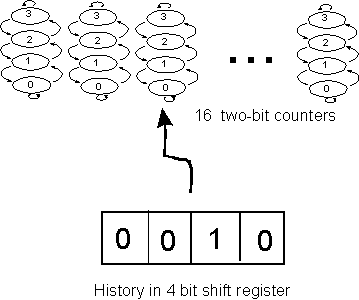 Advantage: remembers history and can learn patterns of branches
Consider 1010   (T/NT)
  History shifts:
  1010  0101  1010  0101
Update 5th and 10th counters
46
ILP Summary
47